Il pensiero computazionale a scuola
Augusto Chioccariello - Giorgio olimpo
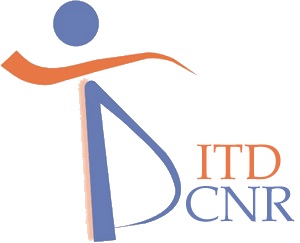 Pensiero Computazionale
Nella legge 107/2015 e nel Piano Nazionale Scuola Digitale lo sviluppo delle competenze digitali fa riferimento al “pensiero computazionale”. 
L’introduzione del pensiero computazionale a scuola richiede un chiarimento su:
cosa sia il pensiero computazionale;
come possa essere sviluppato ai vari livelli scolari; 
ruolo di coding, CS unplugged e robotica educativa nelle attivit̀à proposte; 
formazione dei docenti necessaria per introdurlo nella pratica scolastica.
I seminari proposti da ITD e USR
Il pensiero computazionale a scuola
Linguaggi e strumenti di rappresentazione della conoscenza
Pensiero computazionale, tecnologie digitali e didattica della matematica
Programmare per apprendere
Il pensiero computazionale nei curricula
Questo ciclo di seminari è una prima iniziativa di dibattito e introduzione al pensiero computazionale a cui faranno seguito approfondimenti su temi specifici.
pensierocomutazionale.itd.cnr.it
Al ciclo di seminari è associato un portale. 
Gli inseganti iscritti al corso hanno un account con cui accedere a:
 i materiali dei seminari;
 I forum di discussione associati ad ogni seminario;
 le registrazioni video dei seminari.
Il portale resterà attivo, in questo formato, sino al 25/3/2016.
Dopo questa data renderemo disponibili a tutti i materiali in forme da definire.
colloquio con Tim Berners-Leedi Fabio Chiusi
Berners-Lee … gli algoritmi sono i mattoni dell’intelligenza artificiale, e sono ciò che ci aiutano a orientarci nel traffico, ottenere una traduzione di cui abbiamo bisogno o, quando ci rechiamo all’ospedale, diagnosticarci problemi di salute. Insomma molti algoritmi hanno un immenso valore per noi tutti.
Fabio Chiusi … Ci sono “scatole nere” algoritmiche capaci di identificare i sospetti e prevederne i comportamenti. Lo stesso si vorrebbe con il sistema di telecamere di riconoscimento facciale per “taggare” i terroristi, annunciato in Italia. …
L’Espresso del 8/1/2016 pag. 60
una definizione diPensiero Computazionale (I)
Il pensiero computazionale è l’attività dei processi mentali coinvolti nella formulazione di problemi e delle loro soluzioni in modo che le soluzioni siano rappresentate in una forma che possa essere efficacemente effettuata da un agente  (persona o macchina) che elabora le informazioni.” (Wing, 2011)
Quindi, il pensiero computazionale descrive le attività coinvolte nel formulare un problema che ammetta una soluzione computabile. Questa soluzione può essere eseguita da una persona o una macchina. Questo è un punto importante. Le presone sanno calcolare. Il pensiero computazionale si può apprendere anche senza un computer. Infine, il pensiero computazionale non è limitato alla risoluzione di problemi, ma anche alla loro formulazione. (Wing, 2014)
una definizione diPensiero Computazionale (II)
Il pensiero computazionale è l’attività dei processi mentali coinvolti nella formulazione di problemi e delle loro soluzioni in modo che le soluzioni siano rappresentate in una forma che possa essere efficacemente effettuata da un agente  (persona o macchina) che elabora le informazioni.” (Wing, 2011)
NOTA BENE la definizione usa termini tecnici.
RAPPRESENTARE – creare una rappresentazione linguistica con lo scopo di comunicare la soluzione ad altri, persone o macchine. L’espressività di un linguaggio, per es. un linguaggio di programmazione, contribuisce non poco all’eleganza della soluzione. Per esempio a come possiamo provare la correttezza dei programmi rispetto a determinate classi di errori (bug).
EFFICACE – significa computabile (o decidibile o ricorsivo) nel contesto delle macchine di Turing. È una domanda di ricerca come definire una soluzione efficace nel contesto di computer quantistici o bilogici. (Wing, 2014)
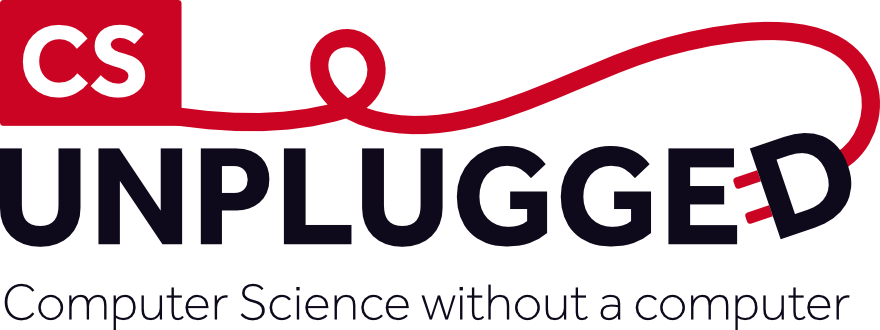 Imparare l’informatica senza alcun Computer

Una collezione di attività didattiche divertentiper gli studenti delle scuole elementari
Computing at School
Concetti di base
Il pensiero computazionale comprende la capacità di pensare in termini di:
algoritmi;
scomposizione;
generalizzazioni, individuando e facendo uso di schemi ricorrenti; 
astrazioni, scegliendo rappresentazioni appropriate;
valutazione.
astrazione
L’astrazione fa sì che risulti più facile ragionare su problemi o sistemi. L'astrazione è il processo di rendere un artefatto più comprensibile attraverso la rimozione di dettagli superflui alla sua descrizione. Un esempio classico è la cartina della metropolitana. 
Per esempio la metropolitana di Milano è un sistema complesso. Particolari rappresentazioni di Milano (di solito mappe o schemi) aiutano i diversi utenti. La mappa della metropolitana di Milano è un'astrazione molto raffinata con solo le informazioni essenziali per il viaggiatore a navigare nella rete metropolitana. Sono omesse informazioni come la distanza e l’esatta posizione geografica, che risulterebbero un inutile appesantimento. 
È una rappresentazione che contiene tutte le informazioni necessarie per pianificare un percorso da una stazione all'altra - e non di più!
valutazione
La valutazione è il processo per garantire che una soluzione, sia essa un algoritmo, un sistema, o un processo, è buona: cioè che sia adatta allo scopo. 
Varie proprietà delle soluzioni devono essere valutate. Sono corrette? Sono abbastanza veloci? Usano le risorse con parsimonia? Sono facili da utilizzare per le persone? Promuovono un'esperienza adeguata? 
Bisogna fare compressi, raramente vi è un'unica soluzione ideale per tutte le situazioni. 
Nella valutazione usata nel pensiero computazionale, c’è una specifica attenzione alla cura del dettaglio.
pensiero algoritmico
Il pensiero algoritmico è un modo di arrivare a una soluzione attraverso una chiara definizione dei passaggi. 
Alcuni problemi sono del tipo una tantum; una volta risolti, si applica la soluzione, e si passa ad affrontare quello successivo. Il pensiero algoritmico entra in gioco quando problemi analoghi devono essere risolti più e più volte. Essi non devono essere analizzati ex novo ogni volta. 
È necessaria una soluzione che funzioni ogni volta. Un esempio sono gli algoritmi per fare la moltiplicazione o la divisione che si imparano a scuola. Se le regole sono eseguite con precisione, da un computer o da una persona, si può trovare il risultato di ogni moltiplicazione.
scomposizione
La scomposizione è un modo di pensare ad artefatti in termini delle loro componenti. Le singole parti possono essere comprese, risolte, sviluppate e valutate separatamente. Questo approccio rende più facile risolvere problemi complessi, permette di comprendere meglio situazioni nuove e facilita la progettazione di grandi sistemi.
Si consideri lo sviluppo di un videogioco: persone diverse possono progettare e creare i diversi livelli in modo indipendente, a condizione che gli aspetti chiave siano concordati in anticipo. A sua volta un livello di un videogioco potrebbe essere scomposto in più parti, come ad esempio il movimento realistico di un personaggio, lo scorrimento dello sfondo e l’impostazione delle regole su come i personaggi interagiscono.
generalizzazione
La generalizzazione è associata al saper identificare schemi ricorrenti, somiglianze, connessioni, e a sfruttare queste caratteristiche. È un modo di risolvere rapidamente problemi nuovi sulla base delle soluzioni di problemi già affrontati, a capitalizzare le precedenti esperienze. 
È importante porsi domande del tipo: "È simile ad un problema che ho già risolto?", “In cosa è diverso?". 
Altrettanto importante è imparare a riconoscere schemi ricorrenti sia nei dati che nei processi e/o strategie che vengono utilizzati. 
Algoritmi che risolvono alcuni problemi specifici possono essere adattati per risolvere tutta una classe di problemi simili. Quindi, quando si incontra un problema di quella classe si può applica la soluzione generale.
Un esempio di generalizzazione
Uno studente sta usando la “tartaruga” per disegnare una serie di figure geometriche. L'alunno scrive un programma per per disegnare un quadrato e un triangolo. 
Decide quindi di disegnare un ottagono e un decagono. 
Dal lavoro con il quadrato e il triangolo, si accorge che esiste una relazione tra il numero di lati della figura e gli angoli coinvolti nel disegnarla con la tartaruga. 
Può quindi scrivere un algoritmo che esprime questo rapporto e utilizzarlo per disegnare qualsiasi poligono regolare.
scratch
Usiamo un ambiente di programmazione visivo per scrivere una procedura per disegnare qualsiasi poligono regolare.

http://bit.ly/pc-tartaruga
debugging
Per i novizi, ma anche per gli esperti, è difficile far funzionare un programma al primo tentativo
Il ragionamento logico è fondamentale nel rimuovere gli errori (debug) di un programma. 
Gli studenti possono lavorare in gruppo per controllare a vicenda i loro programmi, isolare gli errori (bug), e suggerire correzioni. 
Durante questo processo, potranno usare l'astrazione, la valutazione e il pensiero algoritmico.
Un esercizio di programmazione
Scrivere un programma interattivo che legge N numeri e ne calcola la media aritmetica.
Il programma smette di leggere numeri quando l’utente inserisce uno zero.
http://bit.ly/pc-calcola-media